Les chiffres significatifs et l’incertitude
En laboratoire
1
Chiffres significatifs
Déf.: Les chiffres significatifs comprennent les chiffres dont on est certain et un chiffre, le plus petit, qui est incertain. (http://www.alloprof.qc.ca/BV/pages/s1520.aspx) 

Une mesure: 
0,2km ou 179m ou 17 864cm ou 178 638mm

Ils ont tous la même dimension, mais pas de la même précision de mesure.
2
Résumé des C.S. -http://www.alloprof.qc.ca/BV/Pages/s1520.aspx
3
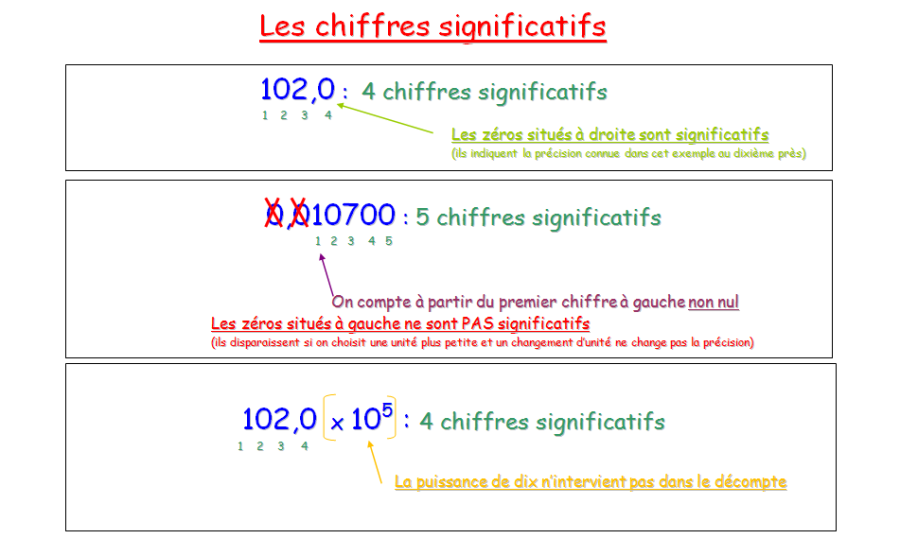 http://www.lyc-valdedurance.ac-aix-marseille.fr/extra/methodo/opale/PRECISIONDUNEMESUREETCS/co/module_PRECISION%20D%20UNE%20MESURE%20ET%20CHIFFRES%20SIGNIFICATIFS_7.html
4
Exemples
123 456 
123,00 
12300
120 007
0,004 
0,0040 
0,00401
5400 
5411 
5400,00
5
Exemples
123 456 a 6 chiffres significatifs
123,00 a 5 chiffres significatifs
12300 a 5 chiffres significatifs 
120 007 a 6 chiffres significatifs
0,004 a 1 chiffres significatifs
0,0040 a 2 chiffres significatifs
0,00401 a 3 chiffres significatifs
5400 a 4 chiffres significatifs 
5411 a 4 chiffres significatifs
5400,00 a 6 chiffres significatifs
6
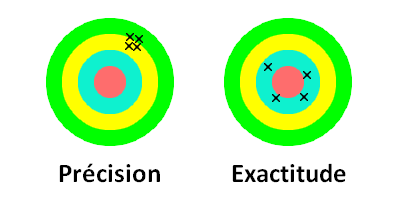 Précision et exactitude
Exactitude: synonyme… justesse
Anglais: accuracy
Est-ce que la valeur est proche de la valeur réelle
Précision
Est-ce que les mesures sont reproductibles
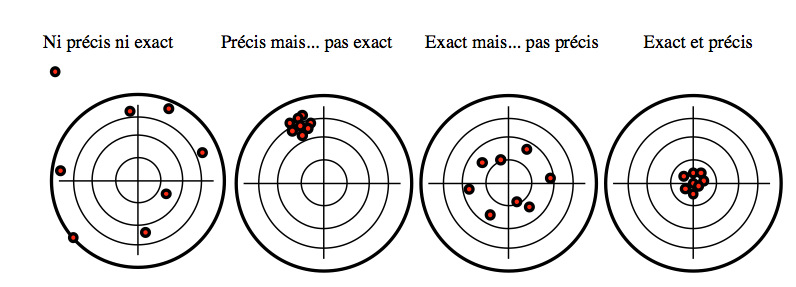 7
https://media4.obspm.fr/AAS/pages_statistiques/precisexact.png
http://1.bp.blogspot.com/-6qI5mvt5yoU/U5KE8S0ynGI/AAAAAAAAGz4/O5gc100OKCo/s1600/precision-exactitude.png
Précision et exactitude
http://ars.els-cdn.com/content/image/1-s2.0-S1877051710000833-gr6.jpg
8
Incertitude et l’erreur de mesure
L'incertitude représente la marge d'erreur associée aux valeurs mesurées ou déterminées lors d'une expérience. 
(http://www.alloprof.qc.ca/BV/pages/p1049.aspx)

De manière générale, l'incertitude sur la mesure est fournie par le fabricant. En cas contraire, l'incertitude correspond à la moitié de la plus petite graduation de l'instrument. 
Seulement pour les mesures analogues (pas digitales)
(http://www.alloprof.qc.ca/bv/pages/os1521.aspx) 

L'incertitude, qu'elle soit absolue ou relative, s'écrit toujours avec un seul chiffre significatif. 
(http://www.alloprof.qc.ca/bv/pages/s1521.aspx)
9
Analogue                        vs                        Digital
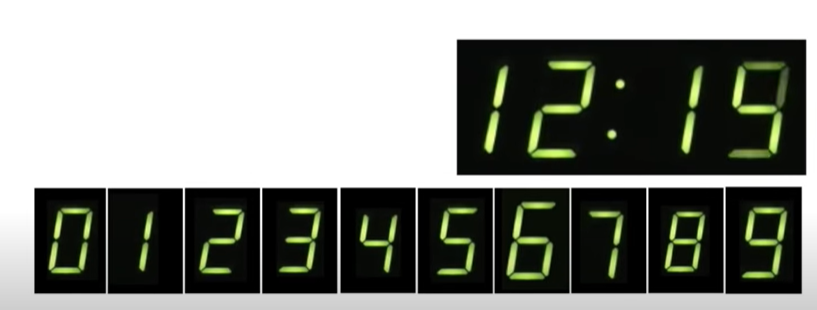 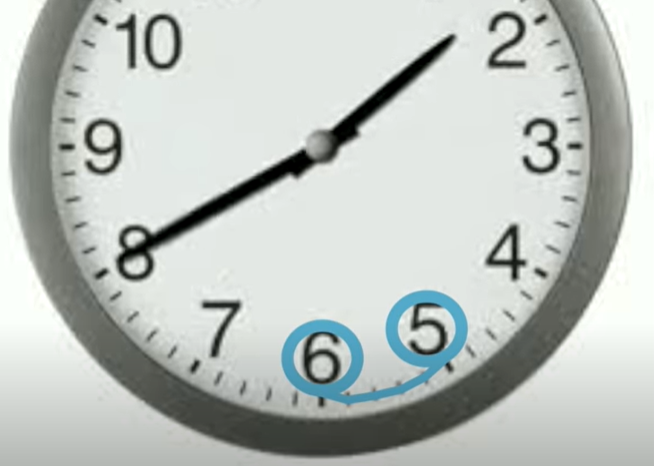 Valeurs discrètes (entières, définies, etc.)
Les valeurs changent par bons, par incréments
L’œil humain n’a pas à interpréter la mesure
Il n’y a pas d’erreur humaine incluse dans l’incertitude, seulement celle de l’appareil
Valeurs continues
Les valeurs changent continuellement
L’œil humain doit évaluer la mesure sur l’horloge
L’erreur humaine doit être incluse dans l’incertitude
10
https://www.youtube.com/watch?v=WxJKXGugfh8&ab_channel=AddOhms
Analogue vs digital en électronique
Le signal électrique est continu. 
Il ne s’arrête pas.
11
Analogue vs digital en électronique
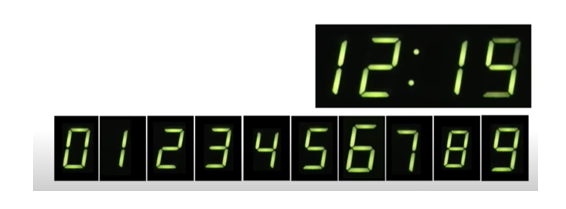 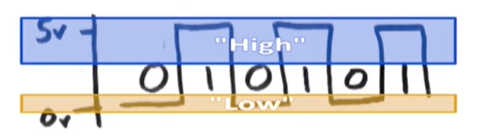 Le signal électrique est discontinu. 
Le niveau du signal est défini, par bons
12
En résumé
Incertitude pour une mesure analogue:
La moitié de la plus petite mesure

Incertitude pour une mesure digitale:
Le plus petit chiffre
13
Exemple
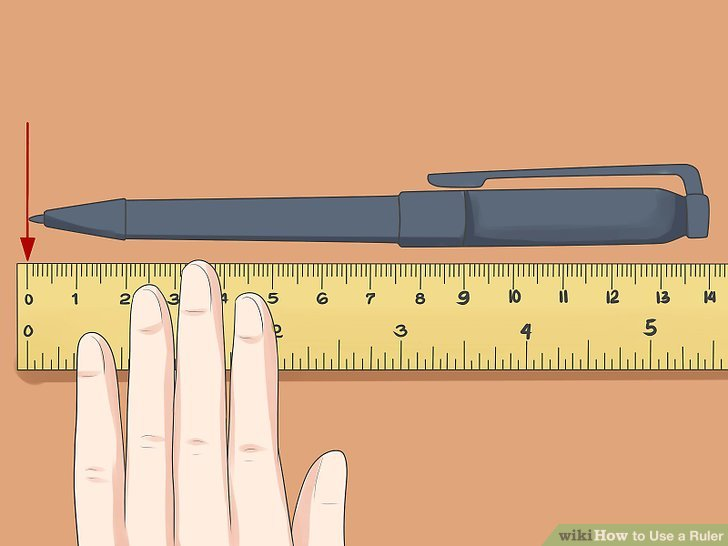 http://www.wikihow.com/Use-a-Ruler
14
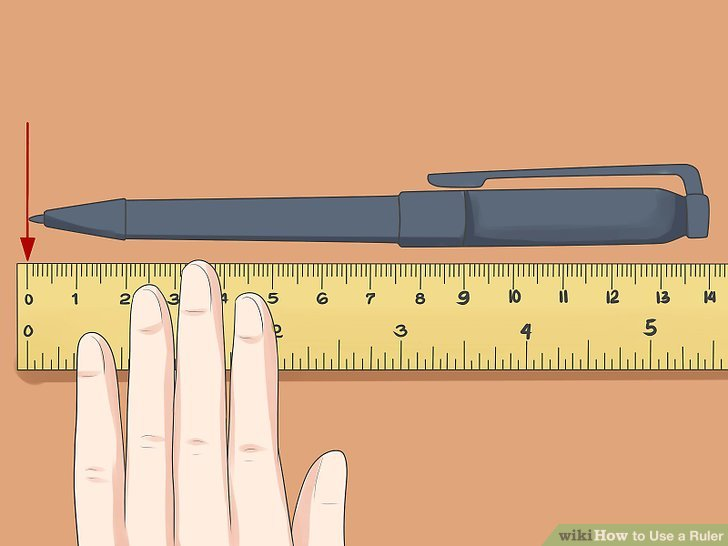 La règle est en cm
Échelle de mesure par bond de 0,1 cm
15
Exemple
13,98 cm ± ∆0,05 cm
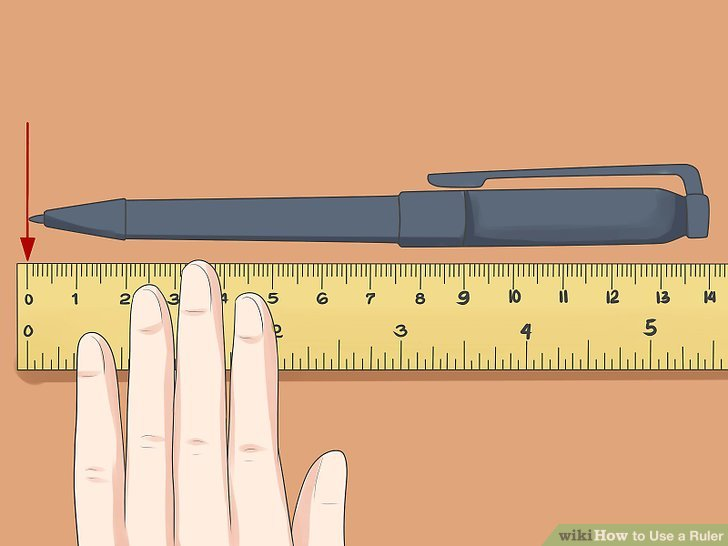 http://www.wikihow.com/Use-a-Ruler
16
Incertitudes absolues et relatives
L’incertitude absolue est l’erreur maximale que l’on peut effectuer en déterminant une mesure sur un appareil.

L'incertitude relative est le rapport entre l'incertitude absolue et la mesure. Ce rapport est exprimé en pourcentage.
On ne verra pas d’incertitudes relatives en chimie à la première étape


http://www.alloprof.qc.ca/bv/pages/s1521.aspx
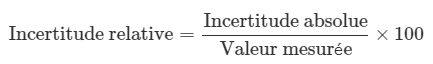 17
Mesurer un cheveu
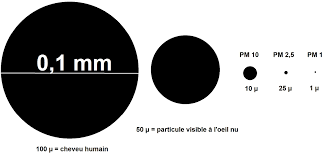 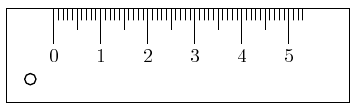 Règle en cm
Mesure: 0,1 mm
Incertitude absolue: 0,5 mm
L’incertitude est 5 fois plus grande que le diamètre du cheveu!
Cette méthode de mesure n’est pas très fiable.
18
19
Mesurer un cheveu
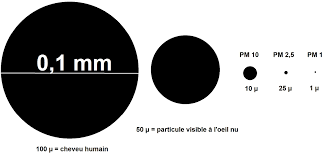 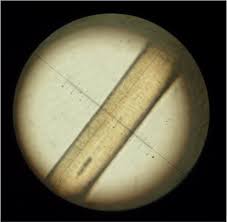 Mesure: 0,11 mm
Incertitude absolue: 0,005 mm
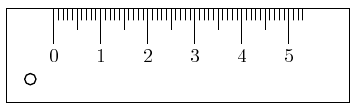 0      0,1      0,2      0,3     0,4     0,5
L’incertitude représente 4,5% de la mesure.
Cette méthode de mesure est beaucoup plus fiable!
Règle en dixième de mm
20
Rédaction de rapport de labo
Consultez le guide de rédaction

Les tableaux des données doivent contenir l’incertitude et respecter les chiffres significatifs
21